U.S. Individual Life Insurance Premium Sets New Sales Record in 2024
March 2025
Key Highlights
Total new annualized premium was $15.9 billion in 2024, setting a new sales record.
Record-high indexed universal life sales - $3.8 billion in new annualized premium.
Variable universal life new premium jumped 15% to $2.2 billion in 2024.
View the full press release here.
Source: U.S. Retail Individual Life Insurance Sales Survey and Industry Estimates — Annualized Premium, LIMRA.
Product Overviews
U.S. Life Insurance Sales Trends by Product
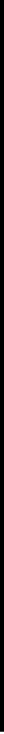 Source: U.S. Retail Individual Life Insurance Sales Survey and Industry Estimates — Annualized Premium, LIMRA.
4th Quarter New Annualized Premium Up 9%
Total new annualized premium reaches $15.9 billion in 2024, setting a new sales record.
$4.5B
Source: U.S. Retail Individual Life Insurance Sales Survey and Industry Estimates — Annualized Premium, LIMRA.
New Annualized Jumped 9% in 4Q 2024 Year Over Year
New premium up 3% in 2024
Source: Source: U.S. Retail Individual Life Insurance Sales Survey and Industry Estimates — Annualized Premium, LIMRA.
 ++ Less than ½ of negative one percent
Total Individual Life Policy Sales Level with 2023
1%
Source: U.S. Retail Individual Life Insurance Sales Survey and Industry Estimates — Annualized Premium, LIMRA.
+ Less than ½ of one percent 
++ Less than ½ of negative one percent
Product Sales Trends
Source: U.S. Retail Individual Life Insurance Sales Survey and Industry Estimates — Annualized Premium, LIMRA.
IUL New Premium Up 10% in 4th Quarter 2024 From 2023
IUL new premium up 4% in 2024
Source: U.S. Retail Individual Life Insurance Sales Survey and Industry Estimates — Annualized Premium, LIMRA.
Fixed UL Premium Sales Fell 1% in 4Q 2024 From 2023
In 2024, new premium was $1.07 billion, 7% higher than prior year’s results.
$275M
Source: U.S. Retail Individual Life Insurance Sales Survey and Industry Estimates — Annualized Premium, LIMRA.
VUL Premium Sales 37% Higher Than 4Q 2023
In 2024, new premium increased 15% year over year to $2.2 billion.
Source: U.S. Retail Individual Life Insurance Sales Survey and Industry Estimates — Annualized Premium, LIMRA.
Term Life Down 1% in 4Q 2024 From 2023
In 2024, term new life annualized premium sales were $3 billion, 
up 1% compared to 2023 results.
Source: U.S. Retail Individual Life Insurance Sales Survey and Industry Estimates — Annualized Premium, LIMRA.
Whole Life Annualized Premium Up 3% in 4Q 2024 From 2023
In 2024, WL new premium fell 4% to $5.8 billion.
Source: U.S. Retail Individual Life Insurance Sales Survey and Industry Estimates — Annualized Premium, LIMRA.
Annualized Premium Sales by Product
Source: U.S. Retail Individual Life Insurance Sales Survey and Industry Estimates — Annualized Premium, LIMRA.
Market Share by Product – 2024
12%
38%
Source: U.S. Retail Individual Life Insurance Sales Survey and Industry Estimates — Annualized Premium, LIMRA.
Our Mission
Knowledge
Advancing the financial services industry
by empowering our members with
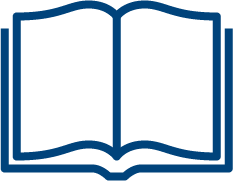 Solutions
Connections
Insights
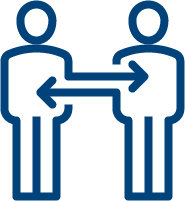 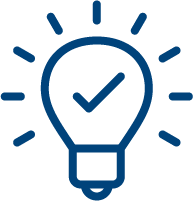 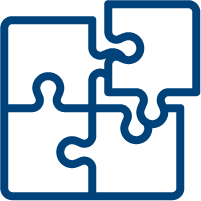